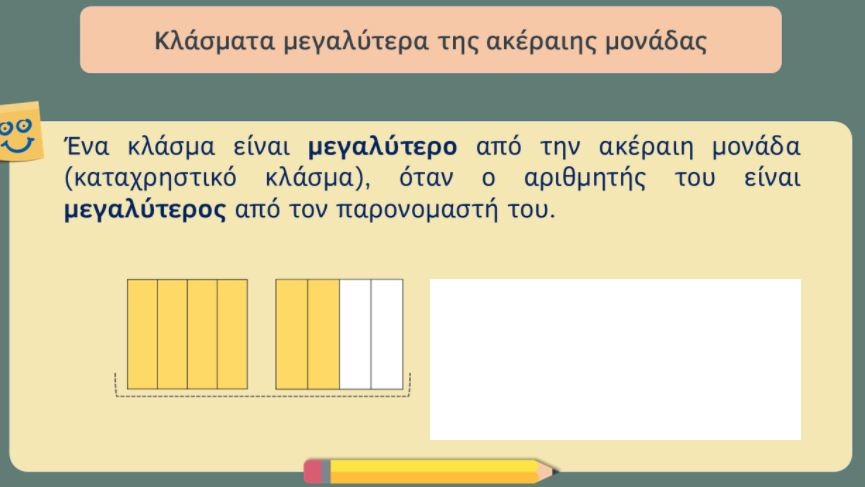 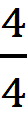 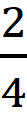 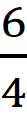 +
=
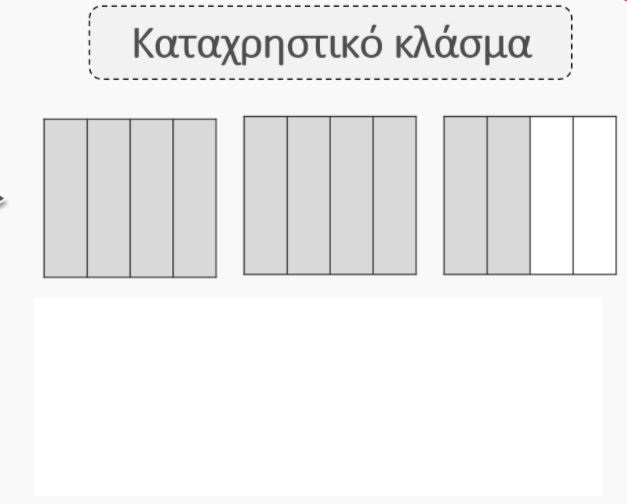 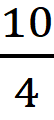 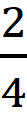 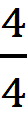 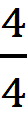 =
+
+
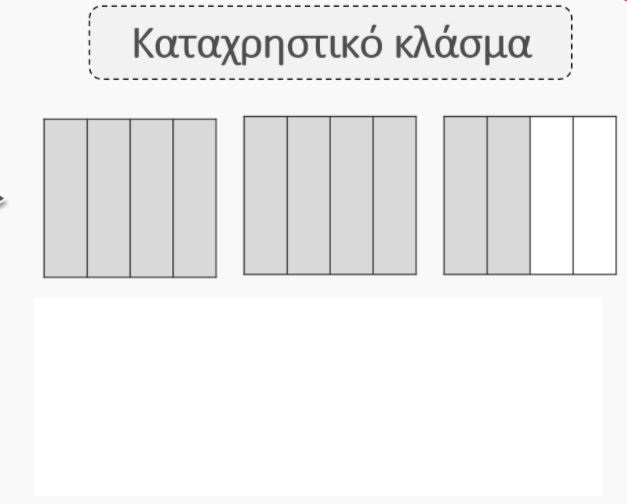 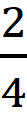 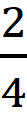 1 +       1     +
= 2
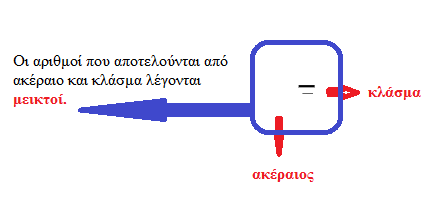 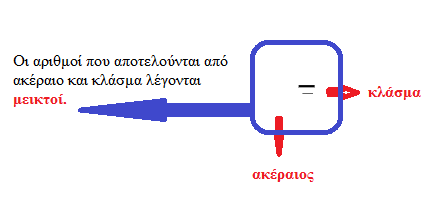 2
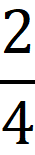 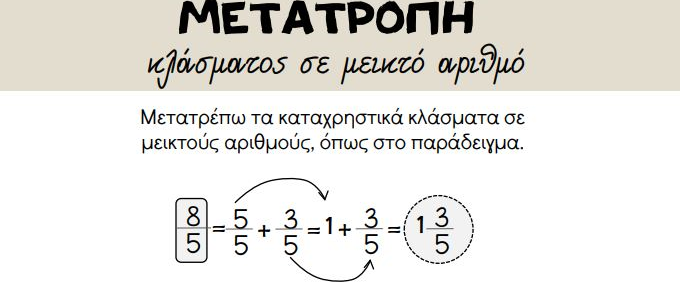 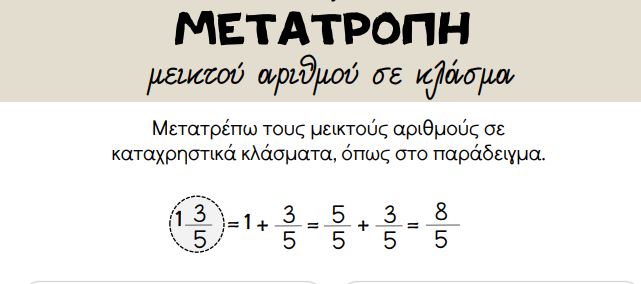